‘
hm
am
ï´>m
Mm

^y
Jmo
b
~r.E go{‘ñQ>a - 5^yJmob {d^mJ{df¶: ‘hmamï´>mMm ^yJmob
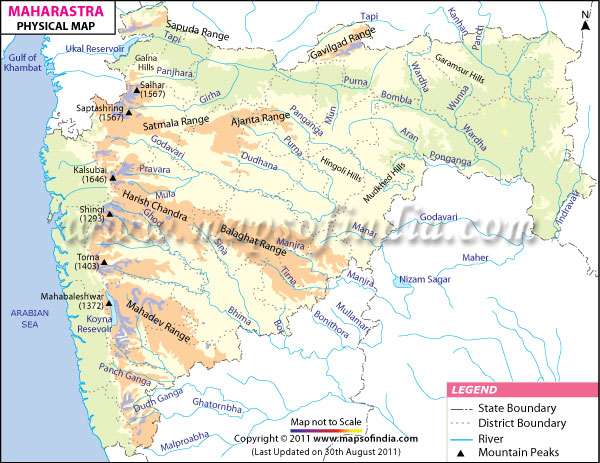 àm.g{MZ dmJXo
‘
hm
am
ï´>m
Mm

^y
Jmo
b
‘hmamï´>mMo ^m¡Jmo{bH$ ñWmZ d {dñVma
‘hmamï´> ho ^maVmVbo ‘Ü¶ àXoe d amOñWmZ ¶m ‘moR>çm amÁ¶mZ§Va {Vgao amÁ¶ Amho. ‘hmamï´> amÁ¶mbm JwOamV, ‘Ü¶àXoe, H$Zm©Q>H$, Am§Y«àXoe d Jmodm Aem 5 amÁ¶m§À¶m {g‘m bmJwU Amho.
‘hmamï´> amÁ¶mMo EHw$U joÌ’$i : 3,07,713 Mm¡. {H$.‘r. Amho.
^maVmÀ¶m EHw$U joÌ’$imn¡H$s 9 A§e 37 % joÌ ì¶mnbo Amho.
Ajd¥Îmr¶ {dñVma 15 A§e 8 {‘. CÎma Ajm§e Vo 22A§e01 {‘. CÎma Ajm§e
aoImd¥Îmr¶ {dñVma 72 A§e 6 {‘. nyd© aoIm§e Vo 80 A§e 9 {‘. nwd© aoIm§e
‘
hm
am
ï´>m
Mm

^y
Jmo
b
‘hmamï´>mMo ^m¡Jmo{bH$ {dñVma
‘hmamï´>mÀ¶m dm¶ì¶ {Xeobm JwOamV amÁ¶ Amho. ¶m amÁ¶mbm R>mUo, Zm{eH$, Z§Xþa~ma {OëømÀ¶m gahXr Amho.
H|$ÐemgrV àXoe XmXam d Zja hdobr R>mUo {OëømMr gahX Amho.
‘hmamï´>mÀ¶m CÎmaoH$S>o ‘Ü¶àXoe ~amo~a Z§Xþa~ma, Ywio, OiJmd, ~wbT>mUm, A‘amdVr, ZmJnya, ^§S>mam d Jm|{X¶m {OëømMr gahX Amho.
nyd©g N>ÎmrgJT> amÁ¶mMr Jm|{X¶m, JS>{Mamobr {OëømMr {g‘m Amho.
Am½Zo¶mg Am§Y«àXoembm M§Ðnya, ¶dV‘mi, Zm§XoS> {OëømMr gahX Amho.
X{jUog H$Zm©Q>H$mbm qgYXþJ©, H$moëhmnya, gm§Jbr, gmobmnya d Cñ‘mZm~X {Oëøm§Mr {g‘m Amho.
‘
hm
am
ï´>m
Mm

^y
Jmo
b
‘hmamï´>mMo àemgH$s¶ {d^mJ
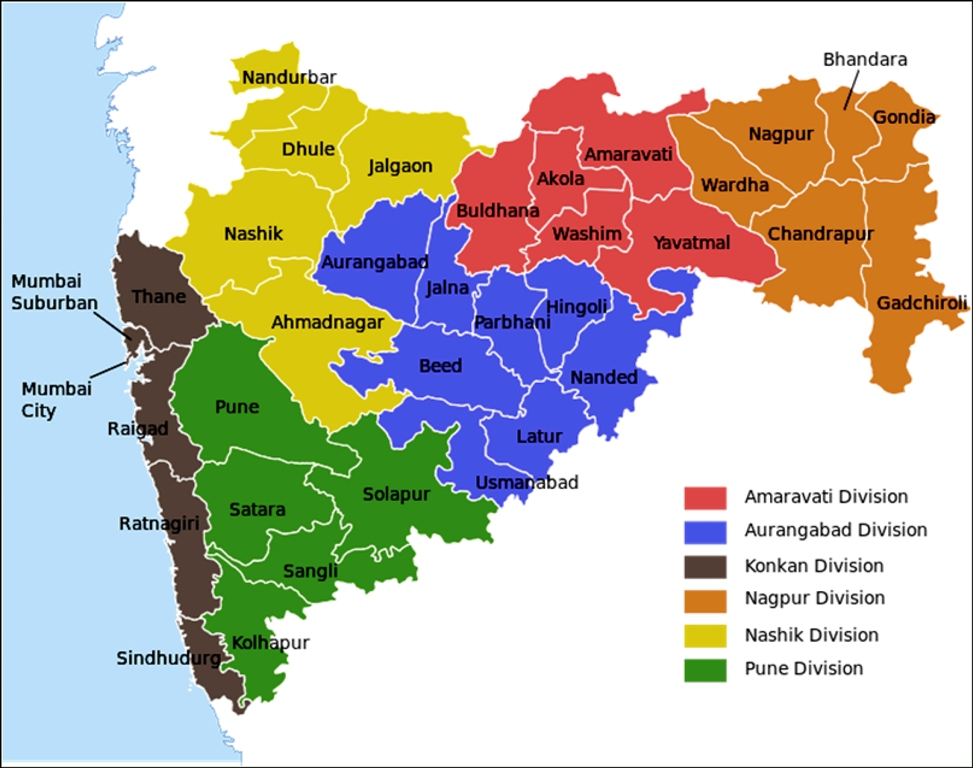 ‘
hm
am
ï´>m
Mm

^y
Jmo
b
‘hmamï´>mMo àemgH$s¶ {d^mJ
‘hmamï´>mV EHw$U 36 {Oëho AmhoV. ¶mV 358 VmbwHo$ AmhoV. ho {Oëøo EHy$U 6 àemg{H$¶ {d^mJmV {d^mJbo AmhoV.
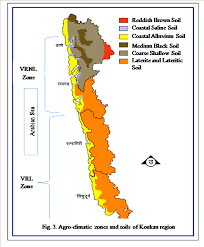 H$moH$U {d^mJ
{d^mJmMo EHy$U joÌ’$i : 30,728 Mm¡. {H$.‘r. Amho.
gdm©V bhmZ àemg{H$¶ {d^mJ Amho.
¶mV ‘w§~B© eha, ‘w§~B© CnZJa, R>mUo, nmbKa, am¶JS>, aËZmJrar, qgYXþJ© Ago gmV {Oëøo  d 58 VmbwHo$ ¶oVmV.
‘
hm
am
ï´>m
Mm

^y
Jmo
b
nwUo {d^mJ
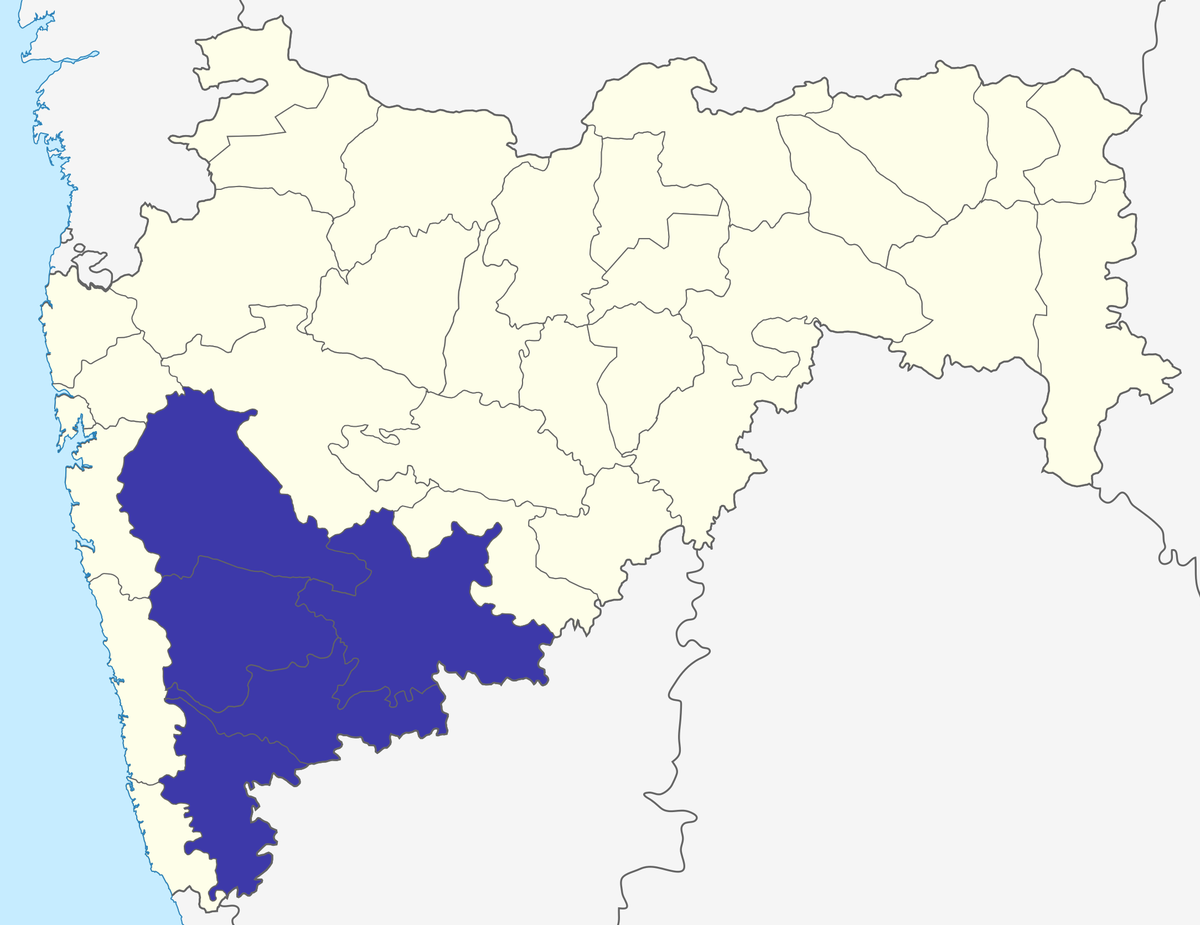 {d^mJmMo EHy$U joÌ’$i : 27,275 Mm¡. {H$.‘r. Amho.
¶mV nwUo, gmVmam, gm§Jbr, H$moëhmnya, gmobmnwa nmM {Oëøo d 58 VmbwHo$ ¶oVmV.
‘
hm
am
ï´>m
Mm

^y
Jmo
b
Zm{eH$ {d^mJ
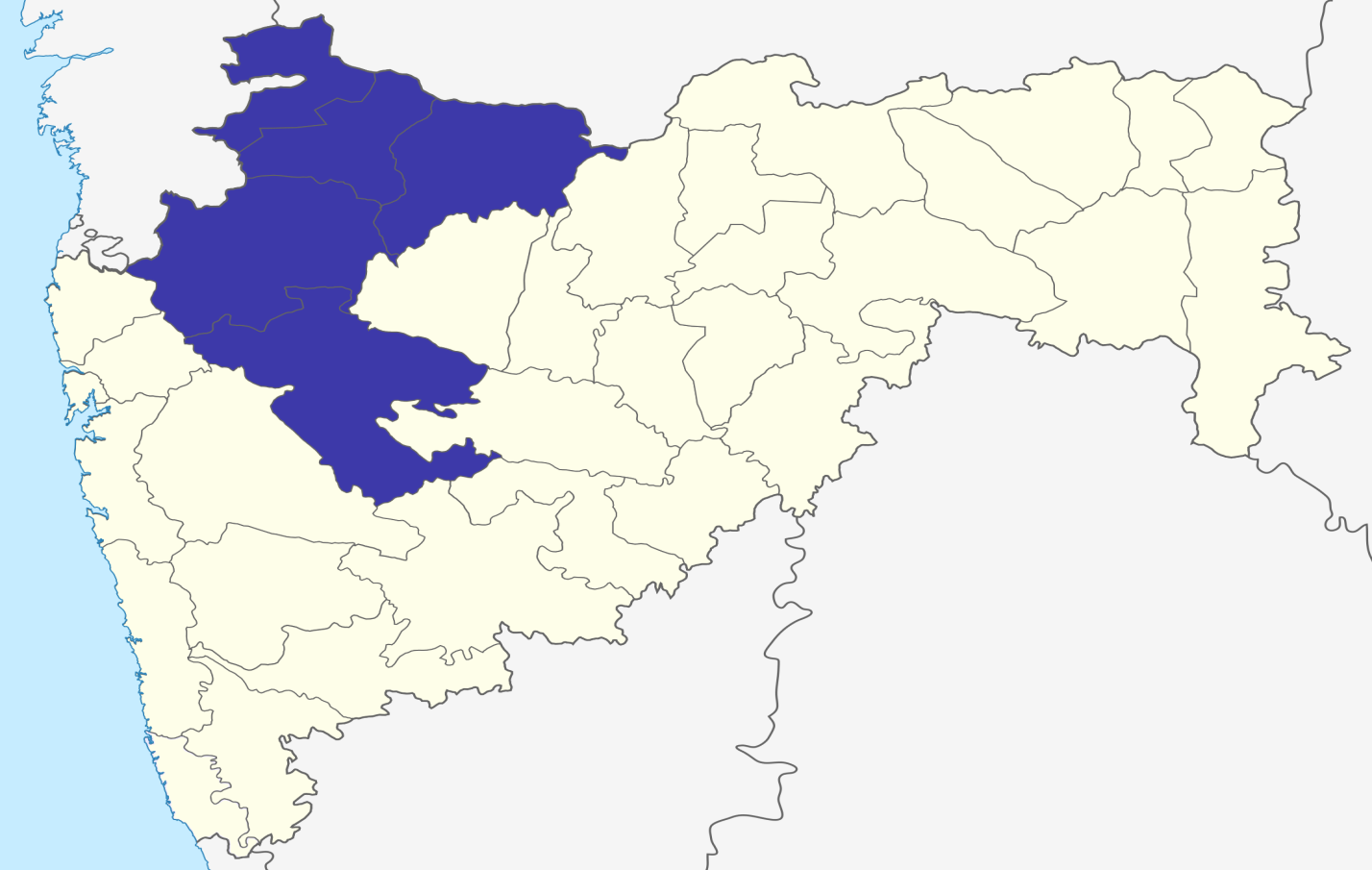 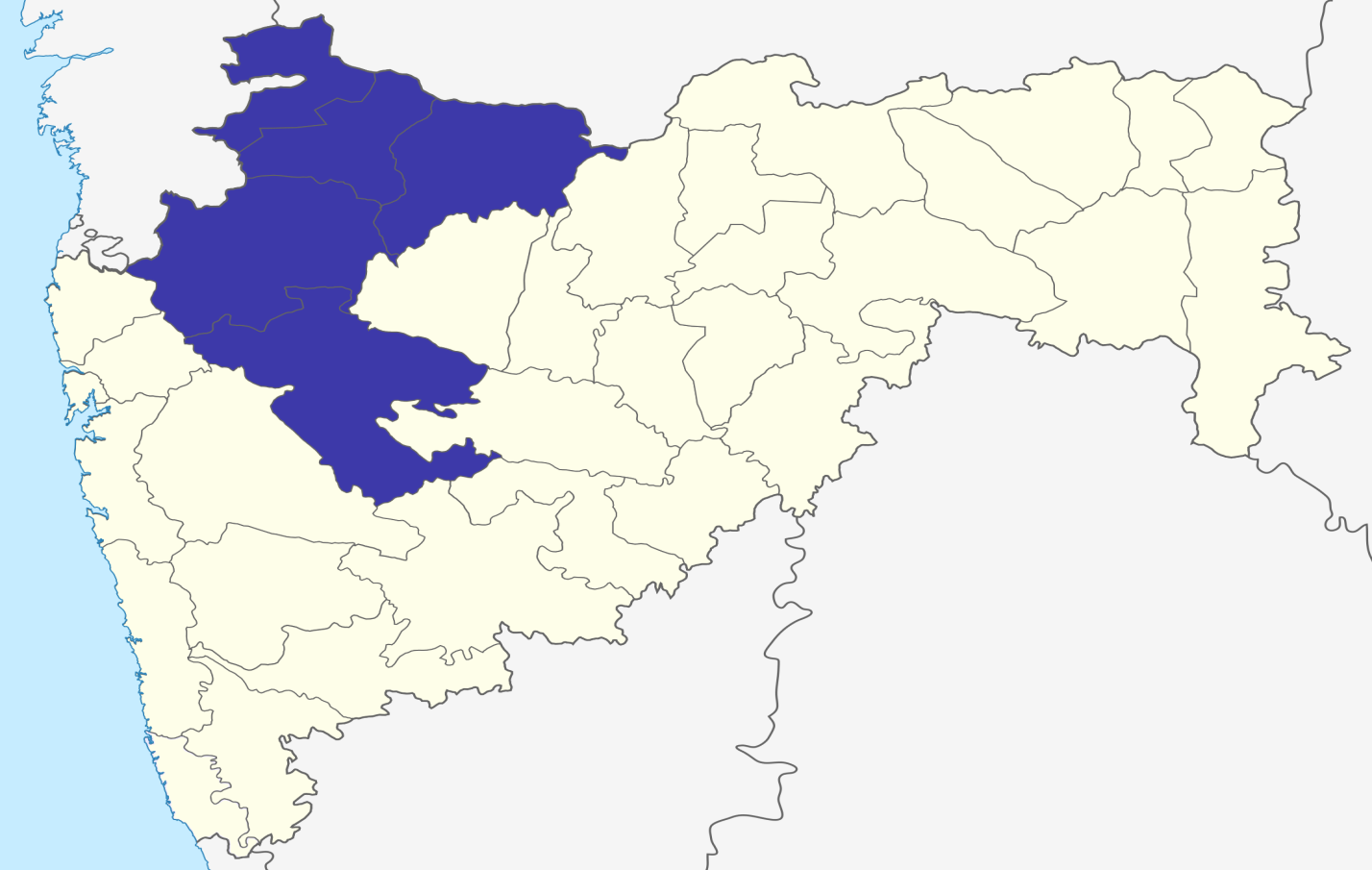 {d^mJmMo EHy$U joÌ’$i : 57,493 Mm¡. {H$.‘r. Amho.
¶mV Zm{eH$, ZJa, Ywio, Z§Xþa~ma, OiJmd ho nmM {Oëho d 54  VmbwHo$ ¶oVmV.
‘
hm
am
ï´>m
Mm

^y
Jmo
b
Am¡a§Jm~mX {d^mJ
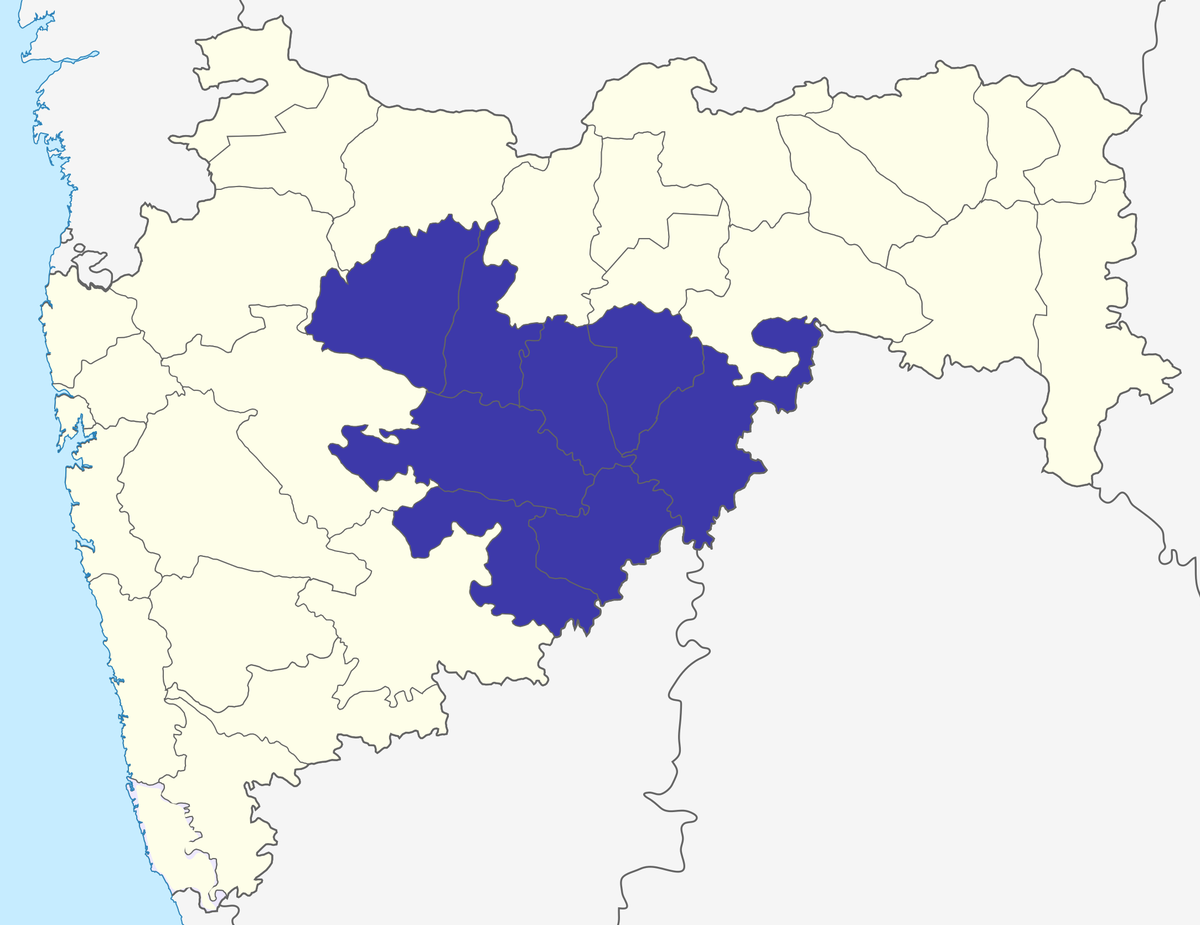 {d^mJmMo EHy$U joÌ’$i : 64,813 Mm¡. {H$.‘r. Amho.
¶mV Am¡a§Jm~mX, OmbZm, {~S>, na^Ur, qhJmobr, Cñ‘mZm~mX, bmVwa d Zm§XoS> ho 8 {Oëho d 76  VmbwHo$ ¶oVmV.
‘
hm
am
ï´>m
Mm

^y
Jmo
b
A‘amdVr {d^mJ
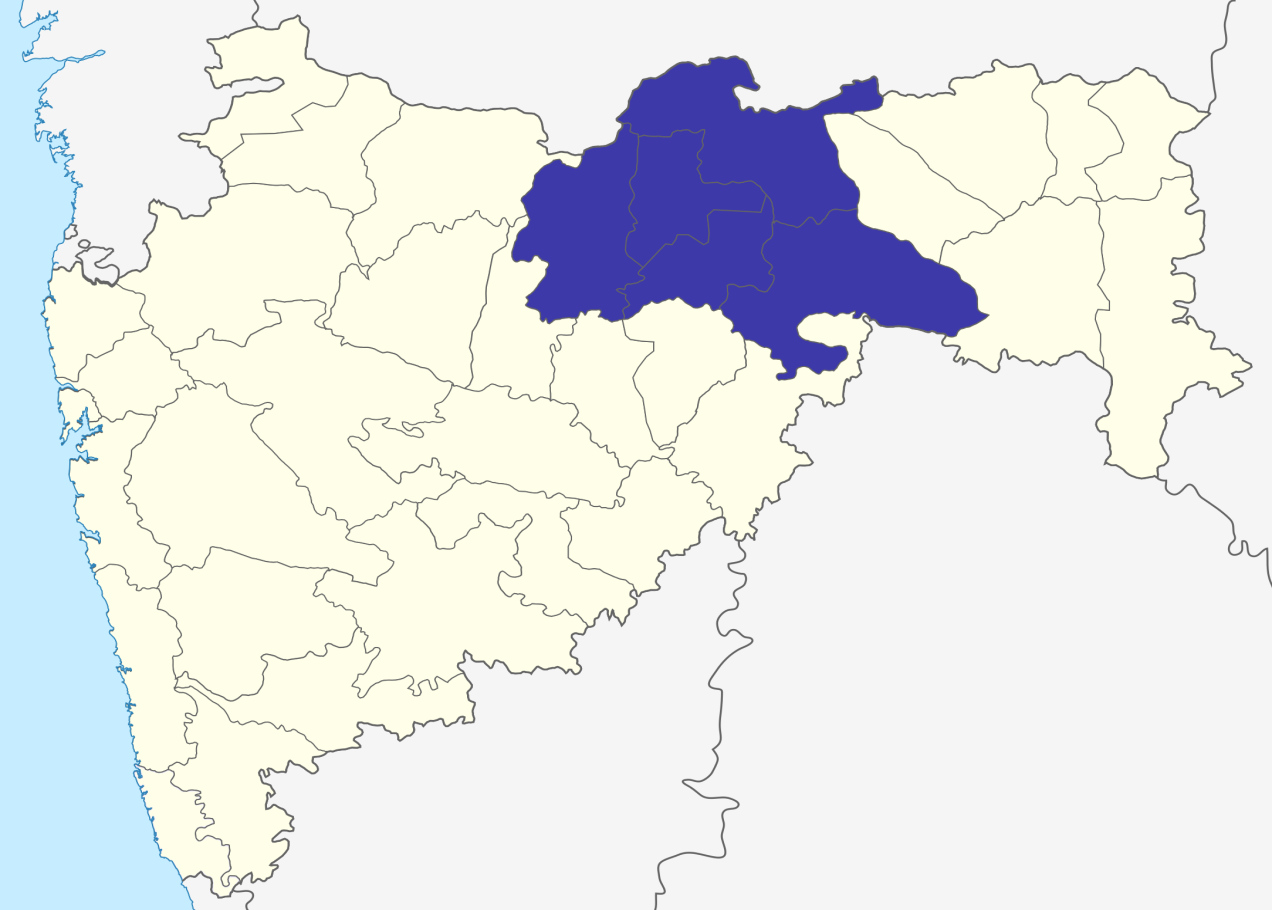 {d^mJmMo EHy$U joÌ’$i : 46,027 Mm¡. {H$.‘r. Amho.
¶mV A‘amdVr, ~wbT>mUm, AH$mobm, dm{e‘ d ¶dV‘mi> ho 5 {Oëho d 56  VmbwHo$ ¶oVmV.
‘
hm
am
ï´>m
Mm

^y
Jmo
b
ZmJnwa {d^mJ
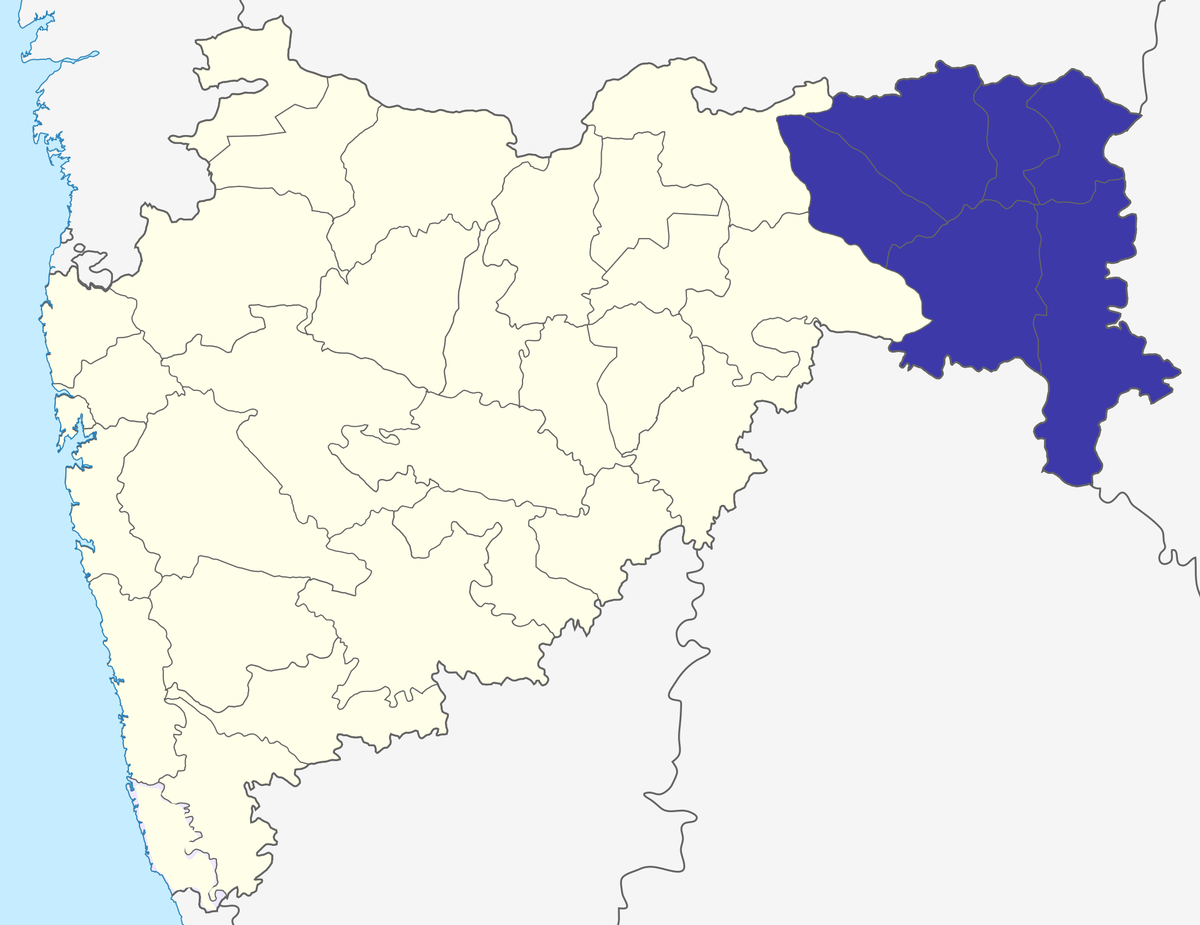 {d^mJmMo EHy$U joÌ’$i : 51,377 Mm¡. {H$.‘r. Amho.
¶mV ZmJnya, dYm©, ^§S>mam, Jm|{X¶m, M§Ðnwa, JS>{Mamobr> ho 6 {Oëho d 64 VmbwHo$ ¶oVmV.